Best practices for reading a clinical paper
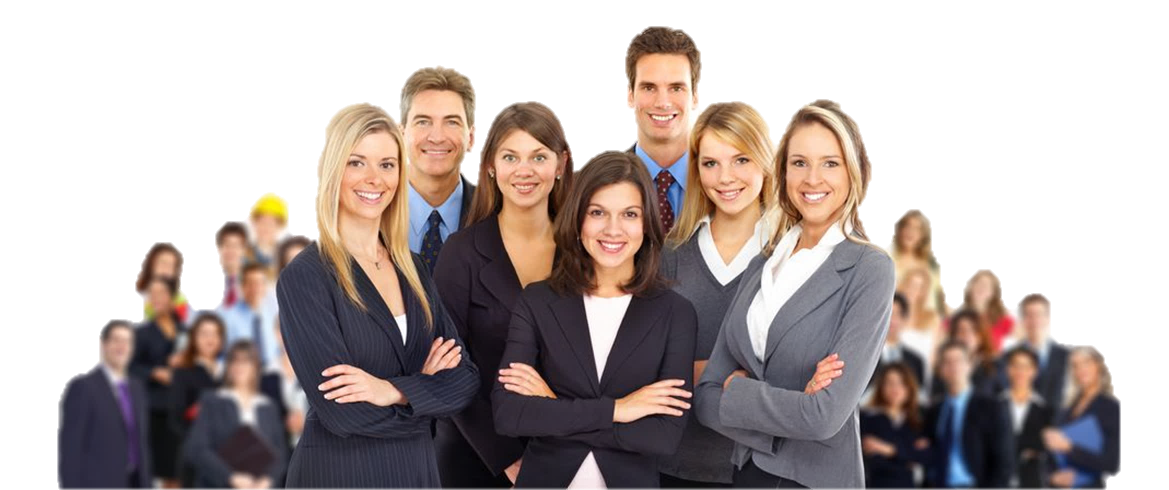 Image courtesy of 123RF
600-0000.288
Internal Use Only - Do not copy or distribute
Overview
Welcome to the Best Practices for Reading Clinical Papers module. 

The focus of this lesson is to provide the fundamentals of analyzing and interpreting a clinical paper. 

We’ll cover the types of clinical papers, structure/components, key statistical terms and how to create a SWOT analysis.
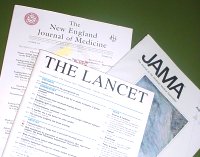 600-0000.288
Types of clinical papers
There are two types of clinical papers as it pertains to our market: 
Technique papers focus on procedural approach.
Comparative papers – two categories
Retrospective: collects data from cases previously performed and draws conclusions
Experimental: clinical trial; in order to be statistically valid/relevant, these types of trials should be conducted via a Double Blind Study.
600-0000.288
Double blind study
Investigator and subject are blind to treatment given. The technical challenge with some devices is that you can't blind the operator (Interventionalist). There is no longer a true placebo group as control. It is now active treatment vs. standard of care (what has been proven effective).  

With some new treatments that have been shown to have a dramatic effect, it is unethical NOT to offer treatment to control after the primary endpoint has been reached.
600-0000.288
Organization of a paper
600-0000.288
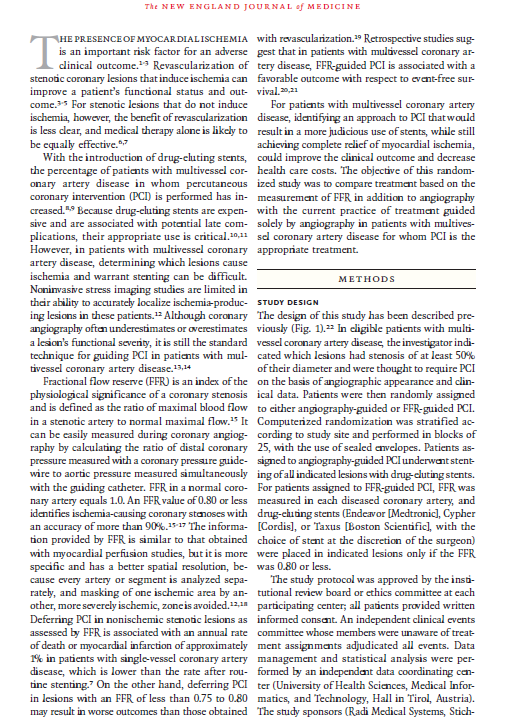 Methods
Measurements 
What?
How?
Appropriate for the questions the researcher was approaching?
How is the study controlled? 
Control group vs. experimental group  
Indicators - used because researchers can’t measure something directly; are they clearly related to the targeted variables? 
Representation of population
600-0000.288
Methods continued
As you look at different methods, you will find that usually there is a set of standard measures taken. The more you read papers, the more you will recognize the types of standards that are commonly measured.

You will also need to know how the study is controlled:
Control Group: Will receive standard treatment 
Experimental Group: Will receive the different treatment
600-0000.288
Methods continued
Some researchers will use indicators. Example of an indicator: quality of life. A way they would test that is see how quickly patients return to work.

Additional points: 
If human subjects were studied, need to ensure sample population is a reflection of the population under study.
Some studies also use “surrogate markers” rather than “hard endpoints”.  Surrogate markers such as “time to first hospitalization” in heart failure studies will allow the sponsor of the study to look at less patients over a shorter period of time but still answer the question “can their product improve a patient’s life span compared to standard of care”.  “Hard endpoints” such as CV Death requires a much larger patient population followed over a longer period of time to show any significant difference between the groups (in part because the number of events may be small).
600-0000.288
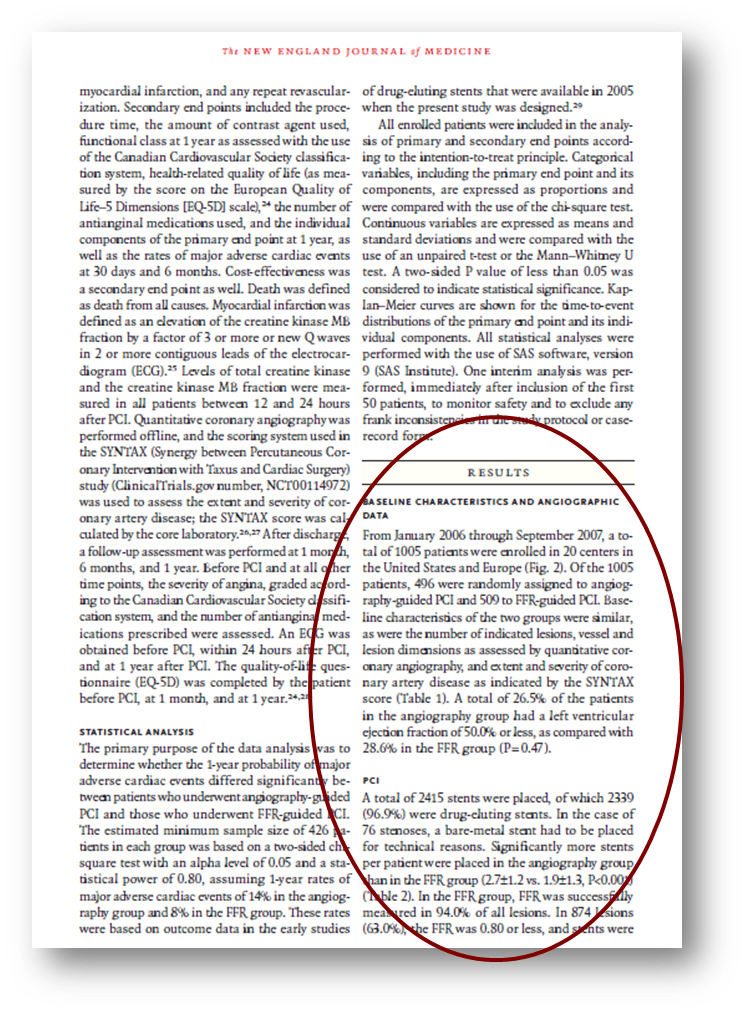 Results
What are the major findings?

Was enough of the data presented so that you feel you can judge how the experiment turned out? Size (n) and type of study population (sex, ethnic origin, etc.) Some data need only a small n and can still show significance, where other need large numbers to show any relevant difference.
600-0000.288
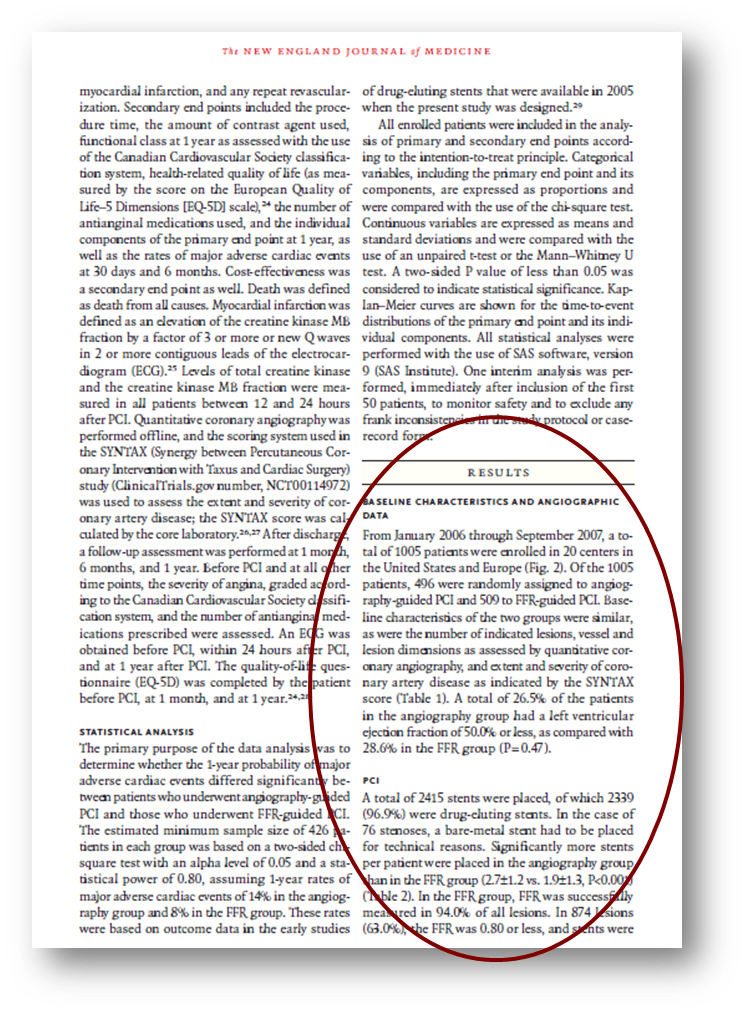 Results continued
What is the significance of the data? What are the p values of the data points, and does this make the data statistically significant? In other words, can you "trust" this data as a representation of a true effect rather than attributing it to chance? The p value also shows whether or not the data is reproducible. 
Did you see patterns or trends in the data that the author did not mention?  
Were there problems in data interpretation that were not addressed?
600-0000.288
Discussion
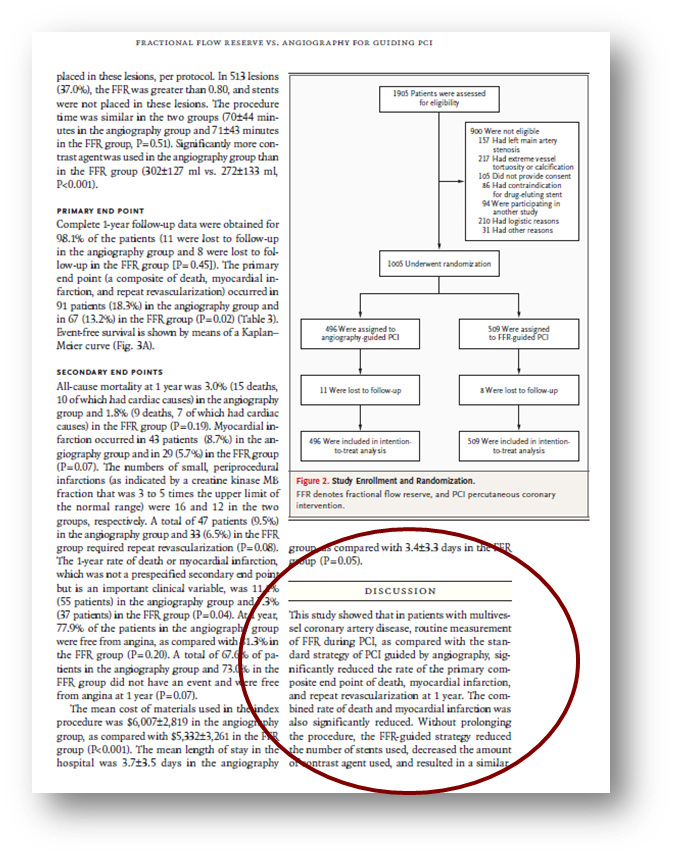 Do you agree with the conclusions drawn from the data? 
Are these conclusions over-generalized or appropriately careful?  
Are there alternative interpretations of the data? 
Do the conclusions significantly advance our knowledge? 
Do the conclusions lead to new insights, or even new research directions?
600-0000.288
Evaluating a paper
Think through these questions as you review a clinical paper. 

What questions does the paper address?
What are the main conclusions of the paper?
What evidence is put forth to support those conclusions?
Does the data actually support the conclusions?
What is the quality of the evidence?
Why are the conclusions important?
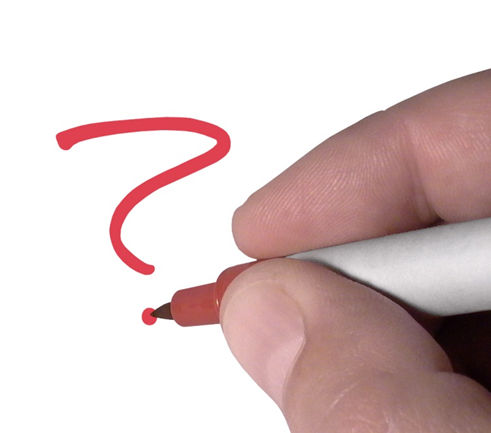 600-0000.288
How can we analyze a paper?
Now that you are familiar with the elements of a publication and know the key questions when evaluating a paper, let’s take it a step further. 

We can analyze the data by creating a SWOT analysis. SWOT stands for Strengths, Weaknesses, Opportunities and Threats. A SWOT analysis can help you use a clinical publication to support your message (value proposition) or handle objections.

Print the next page and use it to complete a SWOT analysis on a clinical paper reading assignment.
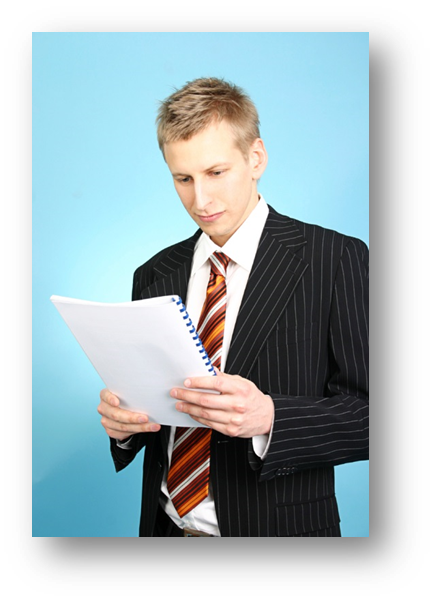 600-0000.288
SWOT Analysis
HELPFUL 
(to achieving your objective)
HARMFUL 
(to achieving your objective)
Strengths
Weaknesses
S
W
INTERNAL FACTORS
Threats
Opportunities
O
T
EXTERNAL FACTORS
600-0000.288
Thank you for completing Best practices for reading a clinical paper.
600-0000.288
Internal Use Only - Do not copy or distribute